Why Take Healing Hearts Express?
Heal the Man, Heal the Land
Parts 1 and 2
Healing Hearts Express is about reconciling areas of brokenness in your heart with your mother and father
The Domino Effect
The Cornelius Effect
Acts 10:1-48
What you allow God to do in your heart this weekend will affect your children and grandchildren
Kris Valloton’s Open Vision
Elijah Must Come First!
And His disciples asked Him, 
“Why then do the scribes say that
 Elijah must come first?”
 And He answered and said,
 “Elijah does come and restores all things.”

Matthew 17:10-11 ESV
What needs to be restored?
Unresolved childhood pain will negatively affect your family 
and future generations
Unresolved childhood trauma  can also negatively impact a  community, city and nation
“Behold, I am going to send you Elijah the prophet
before the coming of the great and terrible day of the Lord. He will turn the hearts
 of the fathers back to children and the hearts of the children
 to their fathers, so that I will not come and strike the land with complete destruction.” 
Malachi 4:5-6 NASB
Our Nation is Being Destroyed by…
Inflation
Woke teachings
Political upheaval 
Rampant violence
Unsecured borders
Mass school shootings
Family restoration begins with parents asking their children to forgive them for intentionally or unintentionally wounding them
Family restoration continues with you and I forgiving our parents for the ways they have hurt us
Luke 1:16-17 TPT

“And he will persuade many in Israel to convert
 and turn back to the Lord their God.
 He will go before the Lord as a forerunner,
 with the same power and anointing as Elijah the prophet.
 He will be instrumental in turning the hearts of the
 fathers in tenderness back to their children and 
the hearts of the disobedient back to the wisdom 
of their righteous fathers. And he will prepare a united
 people who are ready for the Lord’s appearing.”
“John himself will go ahead of the Lord and make people ready for his coming. 
He will be powerful like Elijah and will have the same spirit.
 He will make peace between fathers and their children. 
He will cause people who are not obeying God to change and start thinking the way they should.”

Luke 1:16-17 ERV
There is nothing more important than the emotional health of our families
Adverse Childhood Experiences
“Adverse childhood experiences are the single greatest unaddressed health threat facing our nation today.”
Dr. Robert Black, the former president of the American Academy of Pediatrics
What are ACEs?
Traumatic events that can have a negative, lasting effect on our health & emotional well being
Abuse
Emotional
Physical 
Sexual
Household Challenges
Mental Illness
Substance abuse
Domestic Violence
An Incarcerated Parent
Parental Separation/Divorce
Neglect
Emotional 
Physical
67% 

of the people in our nation have had at least one adverse childhood experience
1/8 of our population has had 4 adverse childhood experiences
People with 6 or more ACEs in our country die 20 years earlier than those who have had none
acestoohigh.com
The Unseen Scars of Childhood
(Key Questions that Expose ACEs)
Did an adult or person at least 5 years or older ever touch you in a sexual way or try to make you touch their body or have sex with you?
Before you were 18 did a parent or family member ever swear, insult or put you down?
Did your parents or other adult family members ever slap, hit, kick or beat each other up?
Did your parents or other adult family members drink heavily, use drugs or abuse prescription medications?
Were either of your parents hyper religious, legalistic or extremely rule oriented?
Did either of your parents deal with PTSD as the consequence  of experiencing violence or war?
Did your parents neglect you by not feeding or caring for your basic needs?
Was either of your parents depressed or mentally ill?
Did either of your parents die before your were eighteen?
Did a member of your family or household ever go to prison?
If you answered yes to any of these questions you had an adverse childhood experience
The Orphan Stronghold
What is a stronghold?
A stronghold is a mindset filled with bitterness, fear and control that has a ‘strong-hold’ on the way you function as a person
Strongholds are filled with hopeless ness leading you to conclude that you, your circumstances or behavior cannot change
Healing Hearts is about dismantling the orphan mindsets that affect your identity and behavior
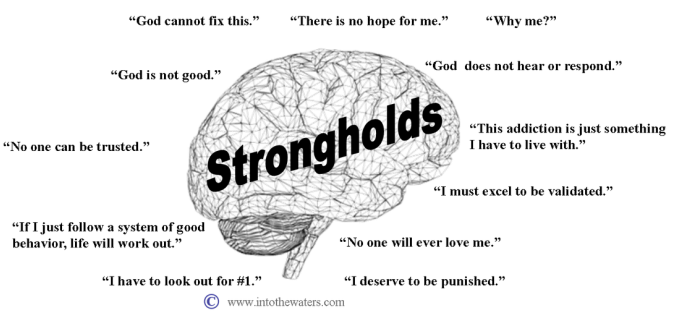 An Orphaned Child
We all long to be loved
Three Objectives
Share any orphan mindsets you’re presently struggling with
Identify a painful childhood memory (ACE) and pencil it onto your worksheet
Allow your small group facilitators to ask you for forgiveness for hurting you (the painful memory)
Prayer to Soften A Stony Heart
Small Group Time
Healing begins w/revealing
Next Session
John 14:18
Bereaved
Comfortless ness
Unresolved Pain
Adam and Eve: The 1st Orphans
(From Love to Fear & Shame)
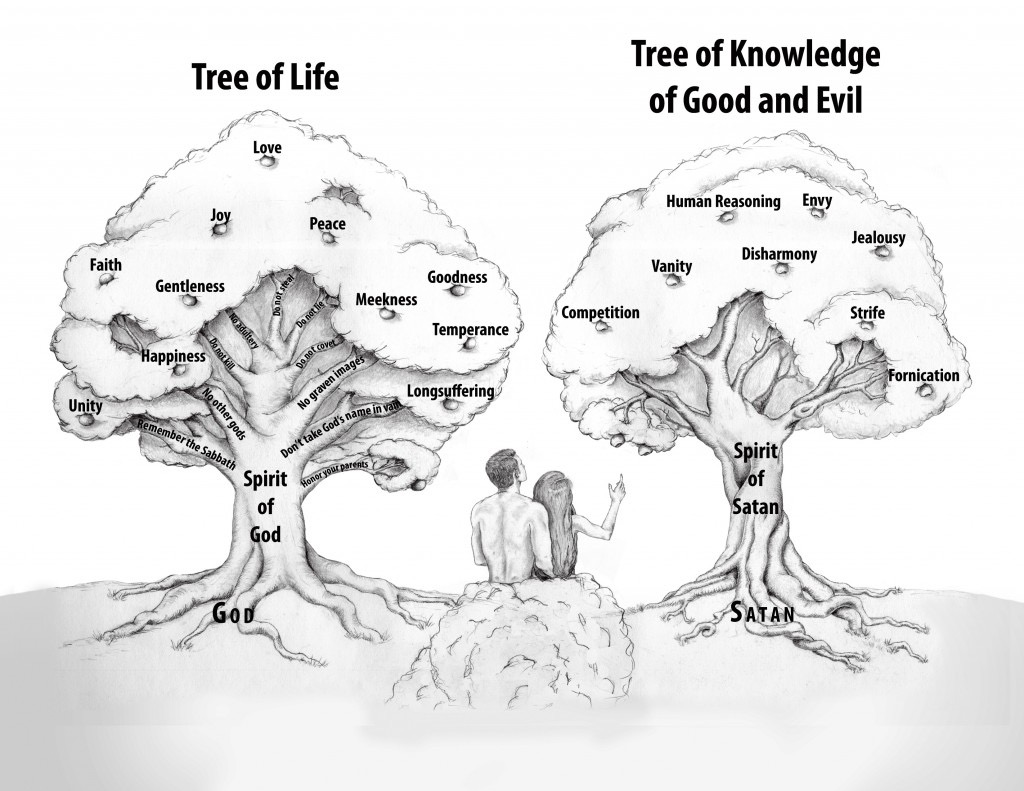 Because of the Fall your parents parented you from the wrong tree
Human Reasoning, Logic etc.
Be Not Wise in Your Own Eyes
The Anatomy of a Stronghold
Mindsets impregnated with hopelessness
Orphan Mindsets/Lies
(Pain and Discomfort)
I am all alone
I am messed up
I am a bad person
God doesn’t love me
No one cares about me
My feelings don’t matter
I don’t belong in God’s family
No one wants to be my friend
There is no such thing as a happy family 
Even when I do my best it’s not good enough
I am not worthy to receive from God
I am valuable to others only for what I can do for them 
The best way to avoid hurt is to isolate myself from others
Significant people in my life will not be here for me when I need them
Orphan Characteristics
They don’t trust authority figures
They get easily offended or rejected 
They are often lonely, afraid and insecure
They sometimes use others for self-gain
They don’t believe they have a positive future
They are unable to put down roots in a church family
They have a survivalist outlook
They are fiercely independent 
They struggle to overcome challenges and conflict
They withdraw or leave when they get hurt or offended
They are uncomfortable around anointed father figures
They believe they have to project a false image of themselves to be accepted
How do we get orphaned?
Because our parents misrepresented the Father and Mother heart of God
“For I have come to you representing my Father,
 and you refuse to welcome me, even though you
 readily accept others who represent only themselves.” 
John 5:43 (TLB)
Philip said to him, “Lord, show us the Father, 
and it is enough for us.”
 Jesus said to him, “Have I been with you so long,
 and you still do not know me, Philip? 
Whoever has seen me has seen the Father. 
How can you say, ‘Show us the Father’?
John 14:8-9
The primary calling of every parent is to reveal God
Because of the Fall every parent has parented their children from the wrong tree
Orphan parents reproduce orphan children
Mother-Father Types
Parental Misrepresentations
The Absent Parent
The Abusive Parent
The Authoritarian Parent
The Good Parent
The Passive Parent
The Performance Oriented Father
The Absent Father
Characteristics and Lie
Not around because of workaholism
Not around because of divorce or separation 
The Lie: The Father will not be here for me when I need Him
The Abusive Parent
Characteristics and the Lie
Physical, sexual or verbally abusive
Creates an ‘walking on egg shells’ environment 
The Lie: It is my fault that mom or dad is abusive
The Authoritarian Parent
Characteristics and the Lie
It’s my way or the highway!
Anal, legalistic and rule oriented
The Lie: God is all about the rules (religiousity)
The Good Parent
Characteristics and the Lie
Good is not divine perfection
My parents did not hurt me etc.
The Lie: I do not have any issues
The Passive Parent
Characteristics and the Lie
They don’t speak much to their children
Passive dads abdicate their leadership role
The Lie: God doesn’t speak to me/I can’t hear Him
The Performance Oriented Parent
Characteristics and the Lie
Love and affirmation are given only when their children perform well
Performance oriented children deal w/burnout & depression later in life
The Lie: If I don’t excel according to my standard of excellence I’m a failure
The Father is a Perfect Parent
Characteristics
The Father is always present 
The Father is kind and merciful
The Father is about relationship not the rules
The Father is perfectly good at all times for those who trust Him
The Father constantly speaks to His children via His Word, dreams etc.
The Father is pleased with who we are not with what we can do for Him
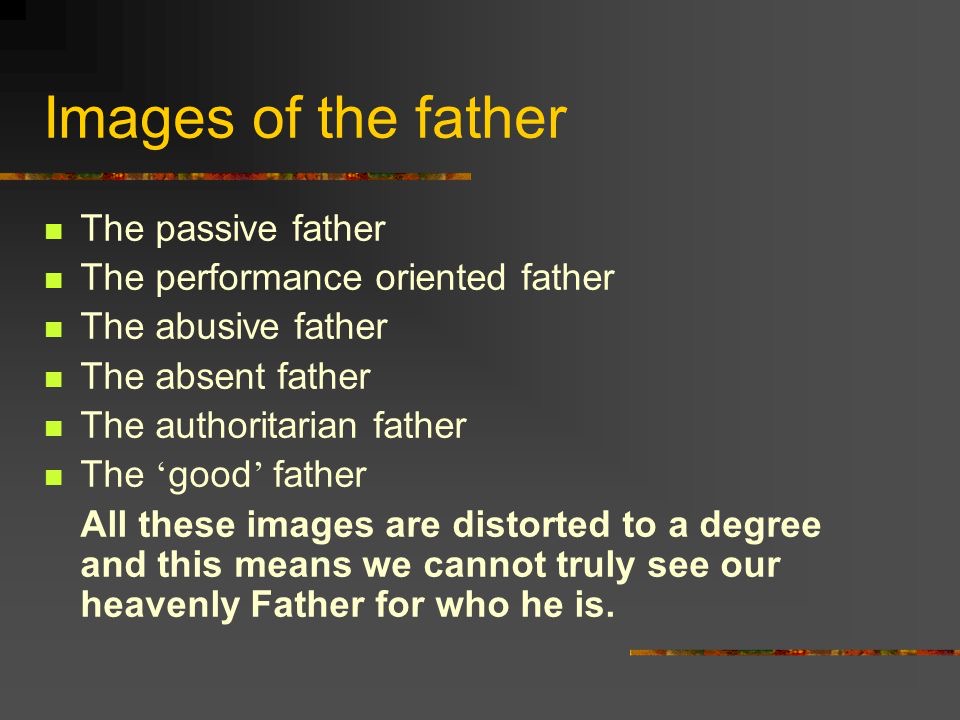 Parental Types
Review
Absent
Abusive
Authoritarian
Good
Passive
Performance Oriented
Small Group Time
Share what type of parents you have & how they wounded your heart